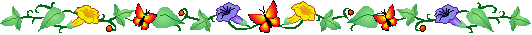 PHÒNG GIÁO DỤC VÀ ĐÀO TẠO QUẬN LONG BIÊN
TRƯỜNG MẦM NON GIA THƯỢNG
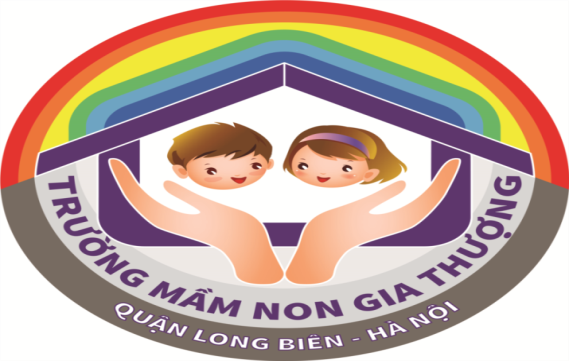 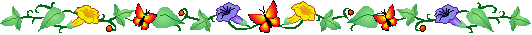 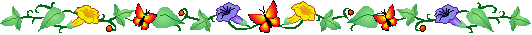 Giáo án phát triển nhận thức
Đề tài : Dạy hát “Em đi chơi thuyền”
Lứa tuổi: 24-36 tháng.
Giáo viên: Đỗ Thị Mai Liên.
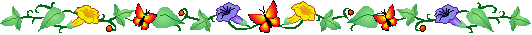 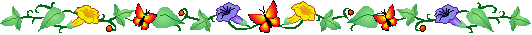 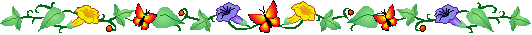 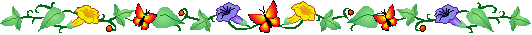 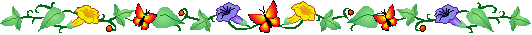 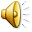 Trò chơi:Ai nhanh mắt
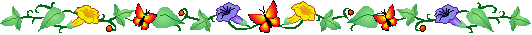 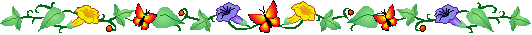 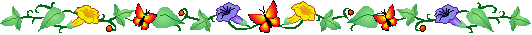 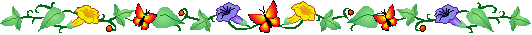 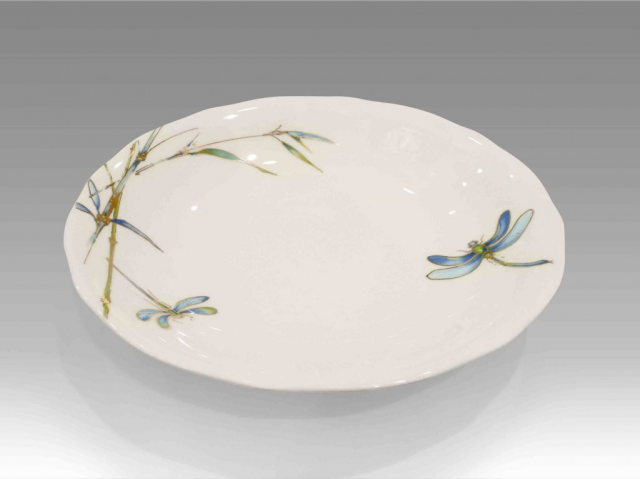 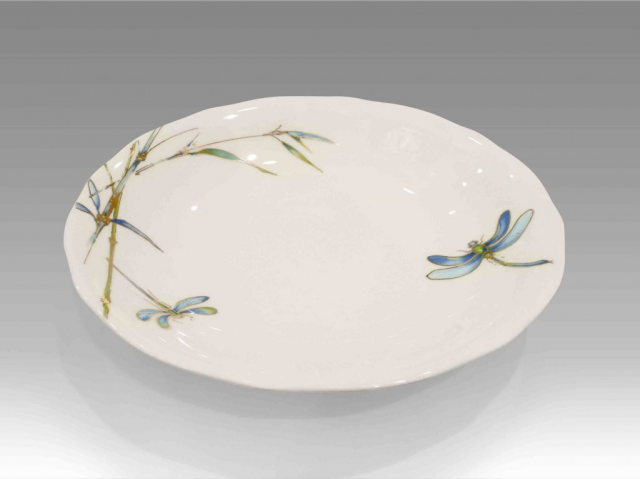 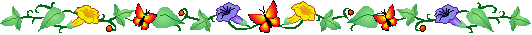 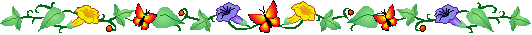 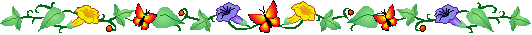 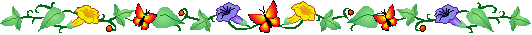 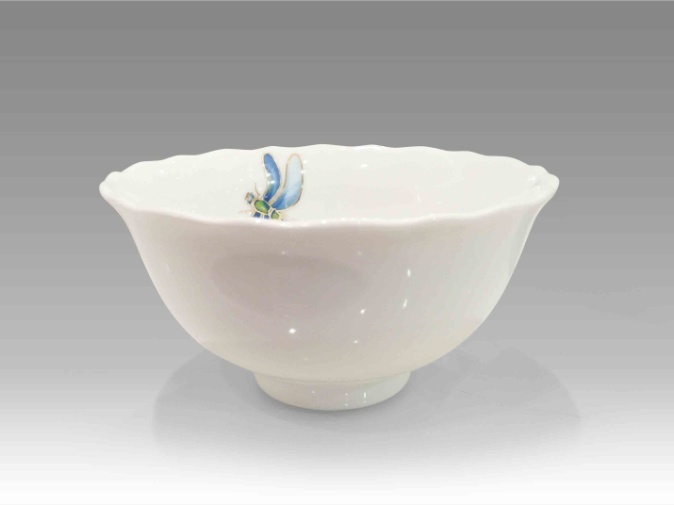 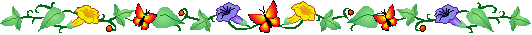 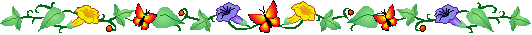 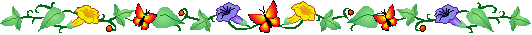 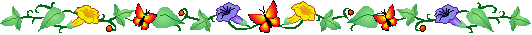 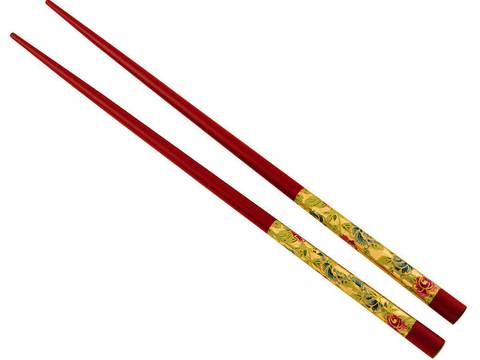 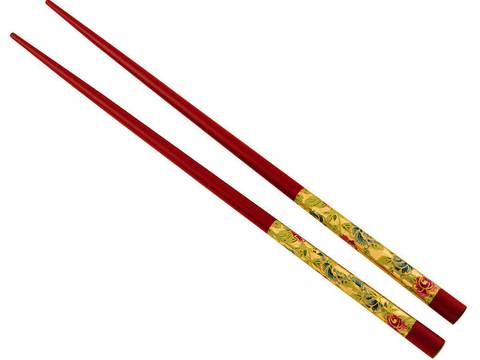 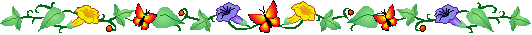 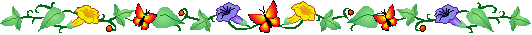 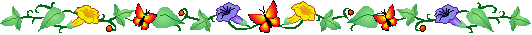 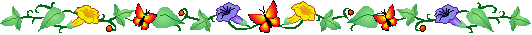 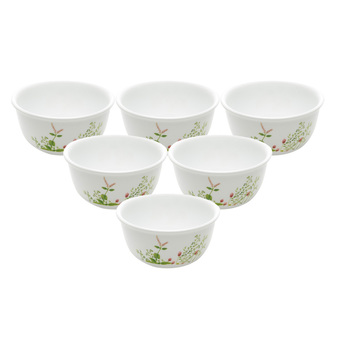 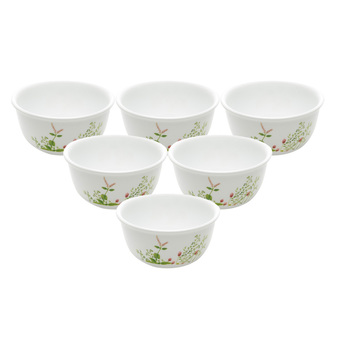 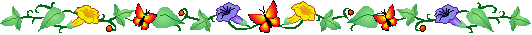 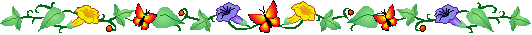 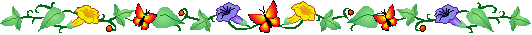 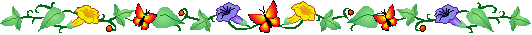 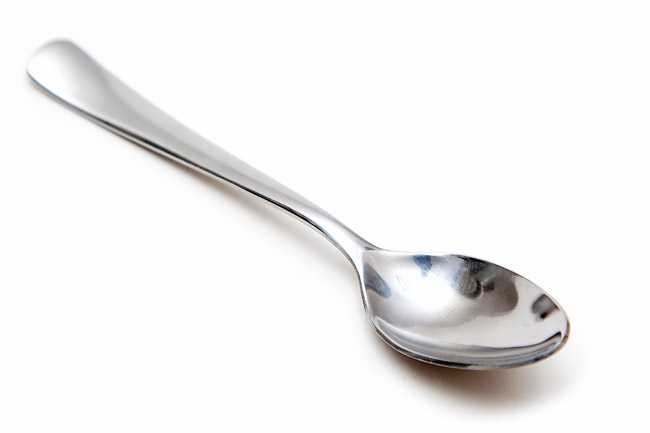 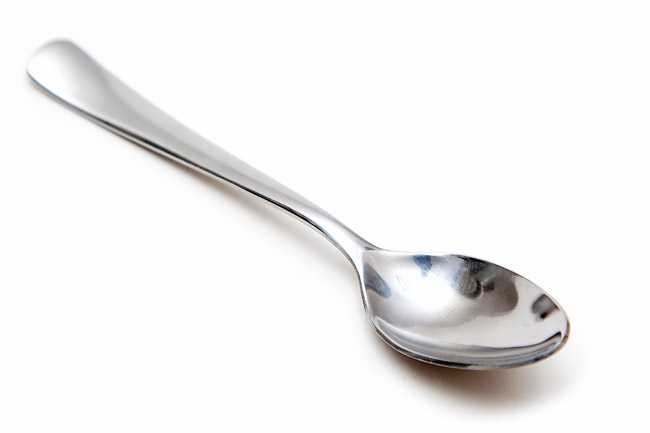 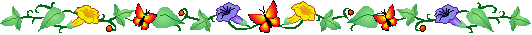 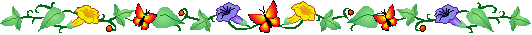 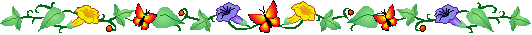 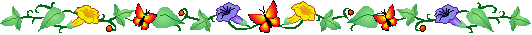 Món ăn gì Đây
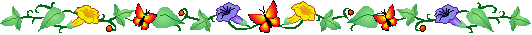 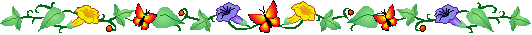 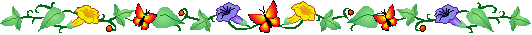 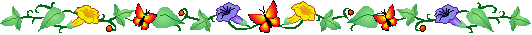 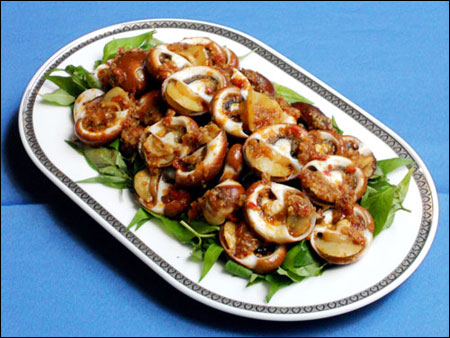 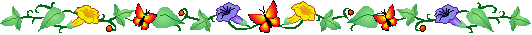 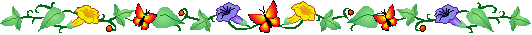 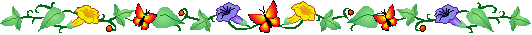 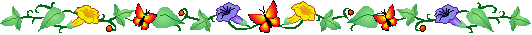 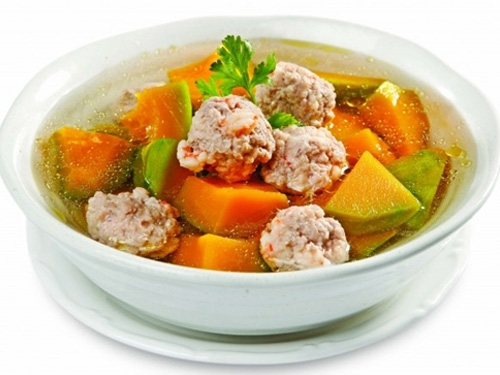 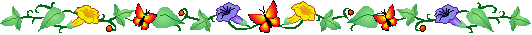 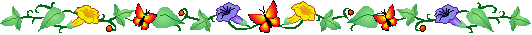 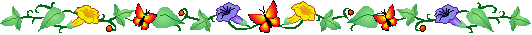 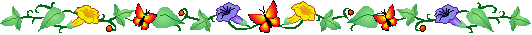 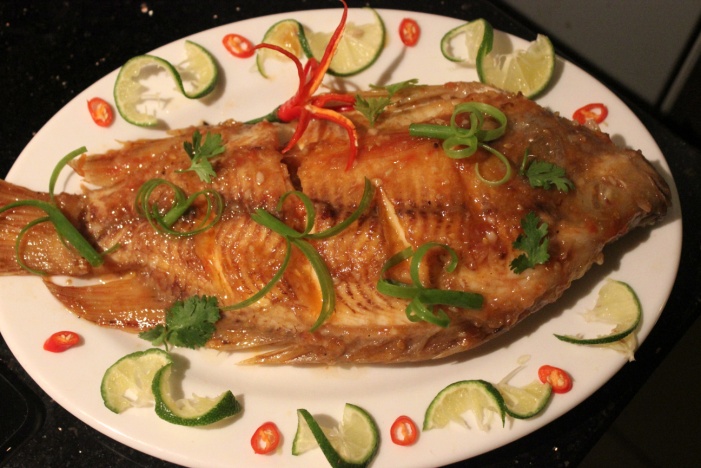 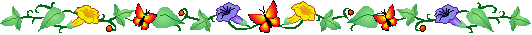 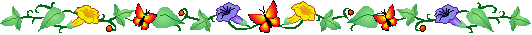 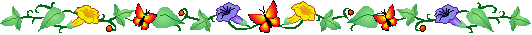 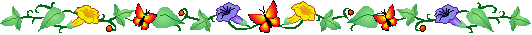 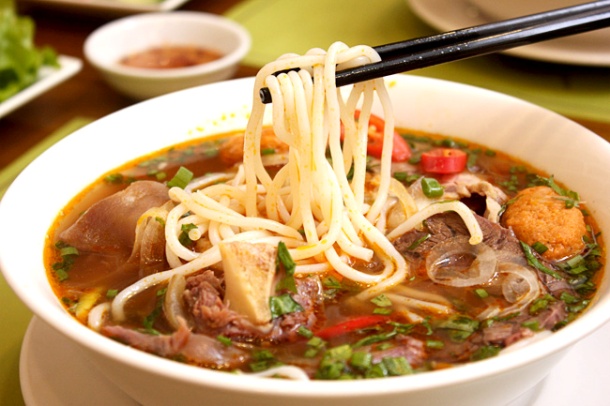 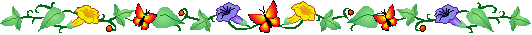 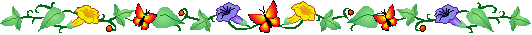 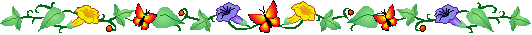 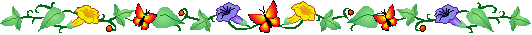 nhà bếp còn có gì nữa
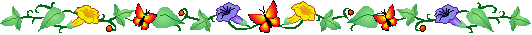 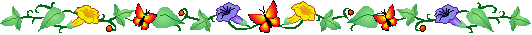 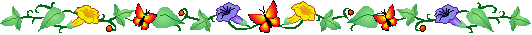 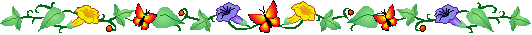 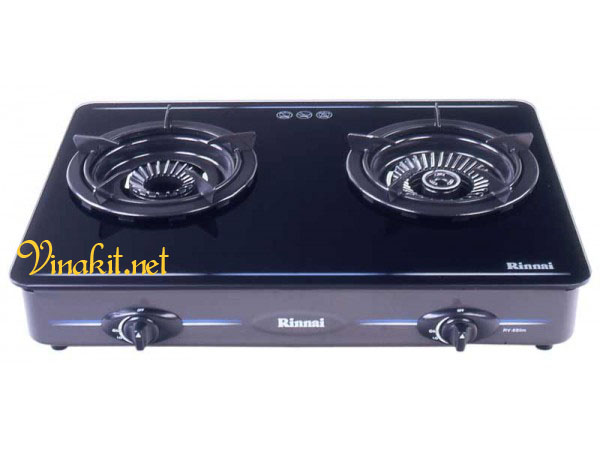 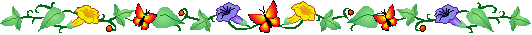 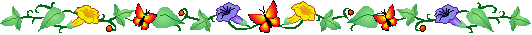 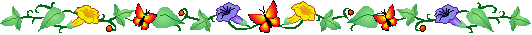 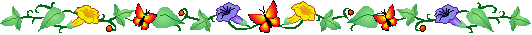 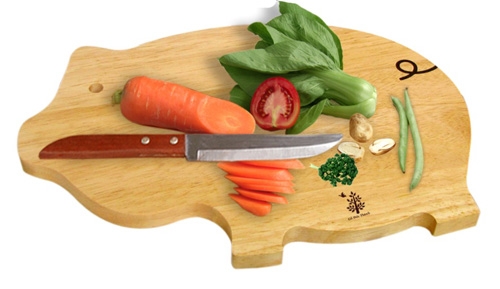 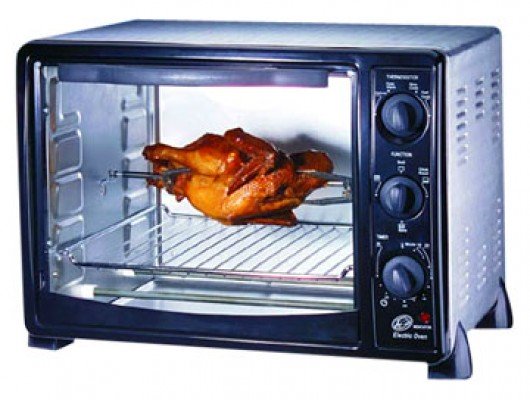 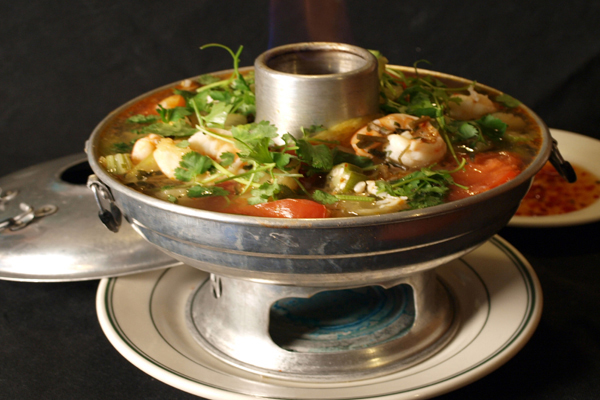 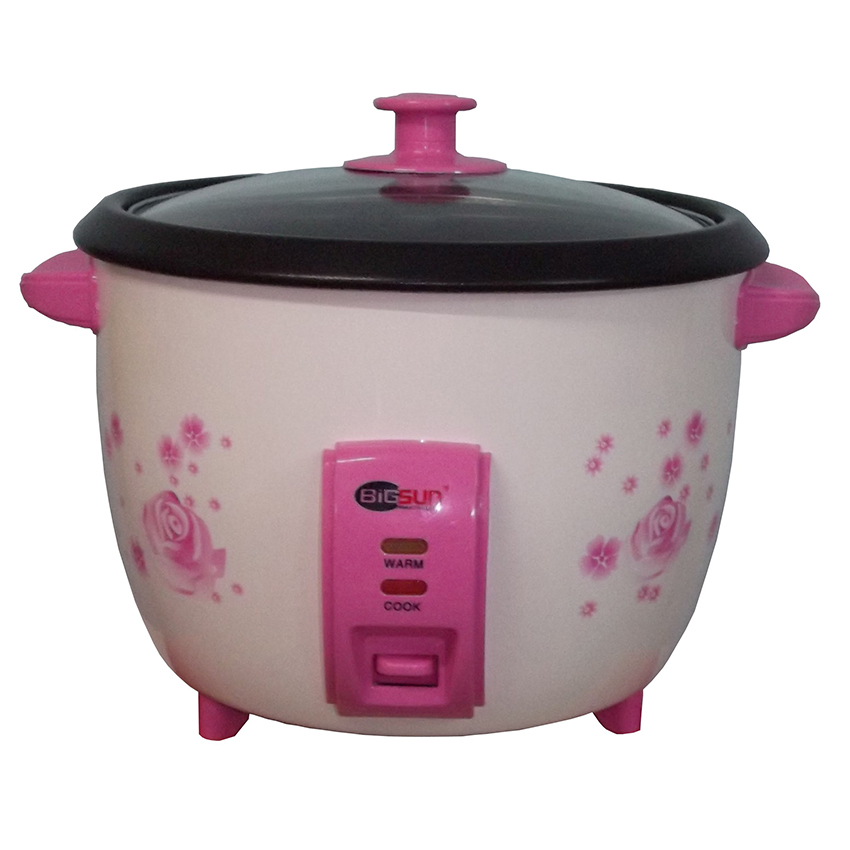 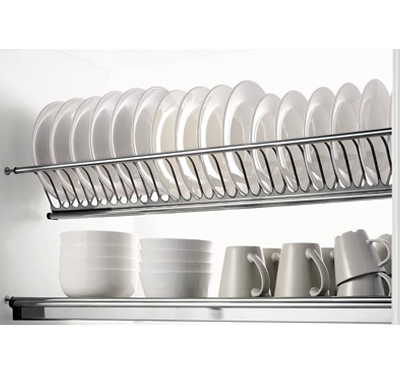 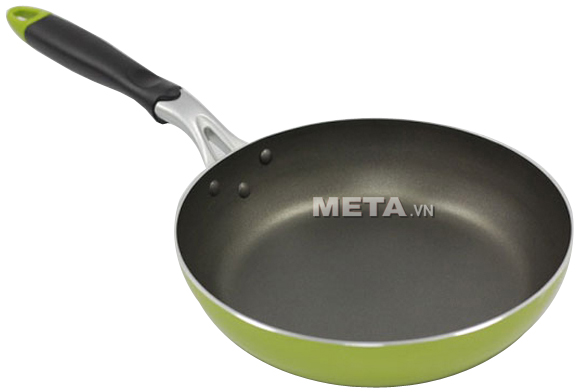 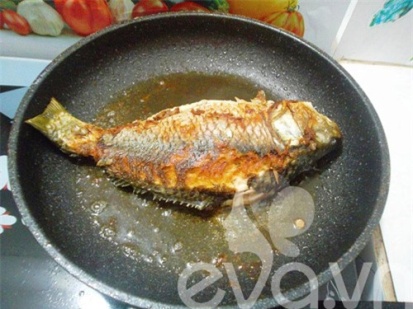 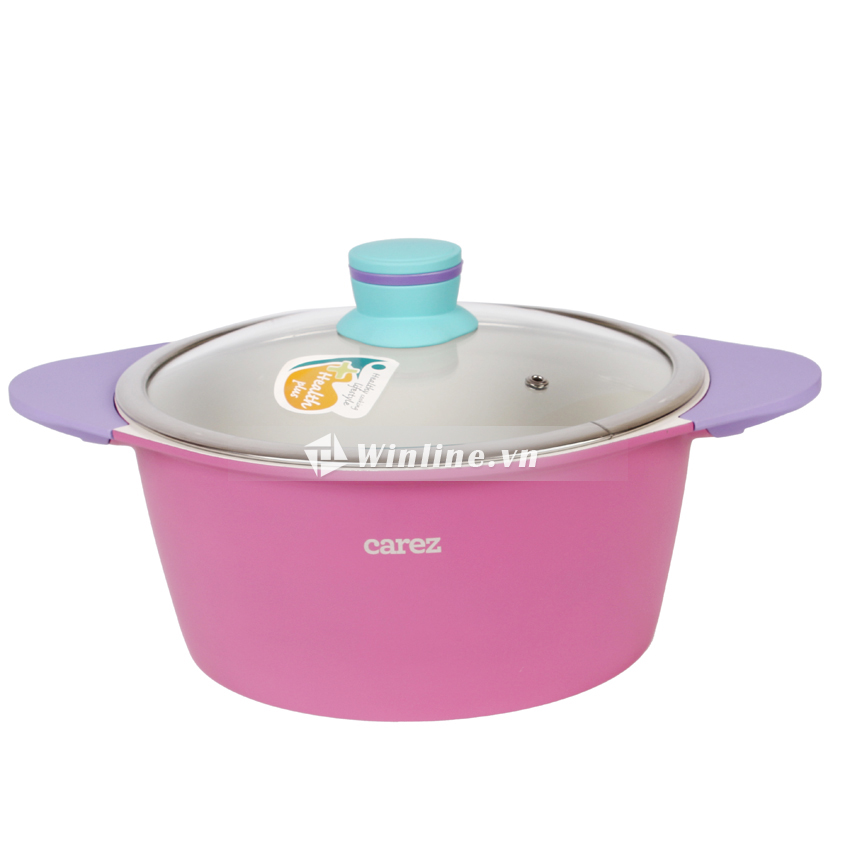 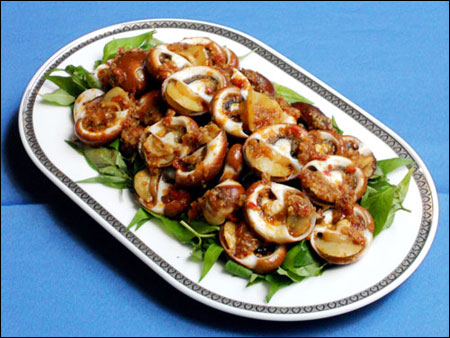 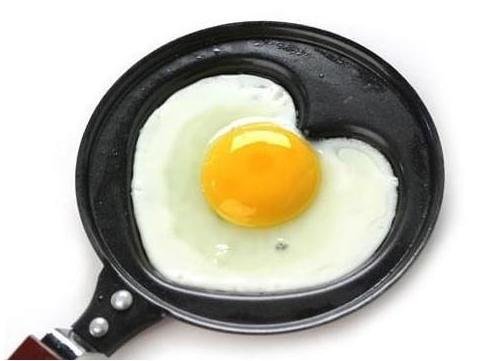 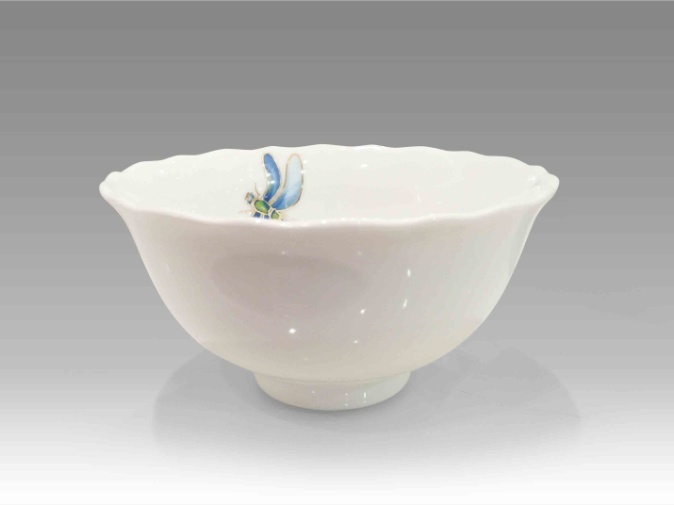 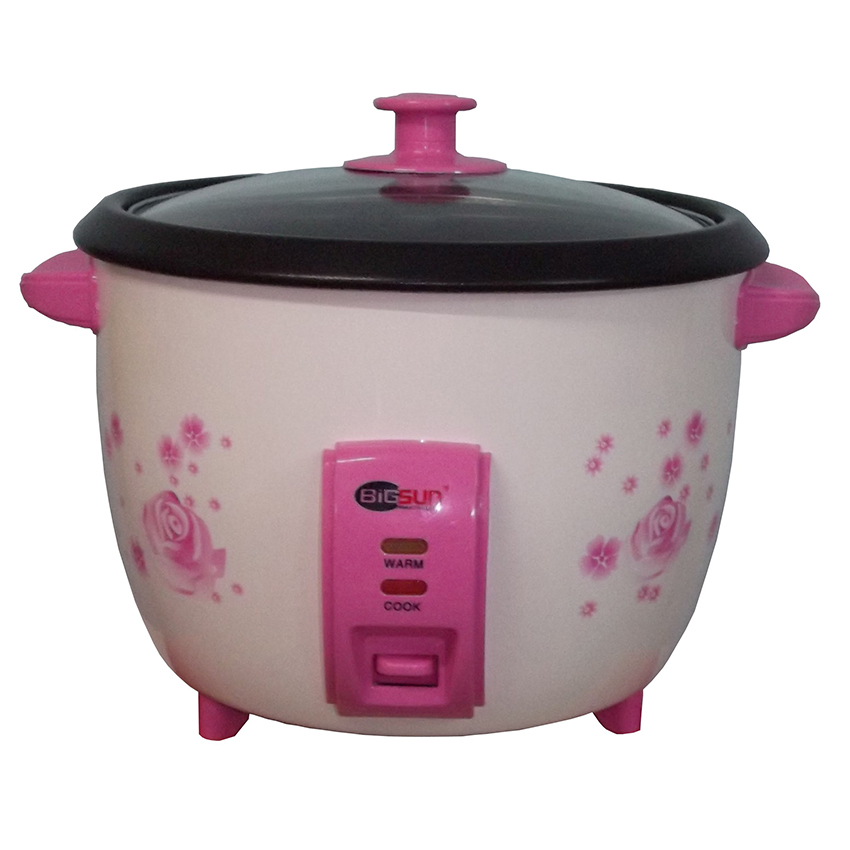 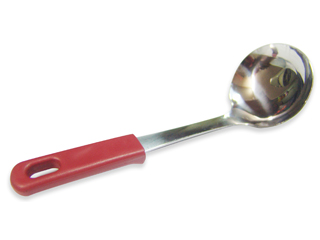 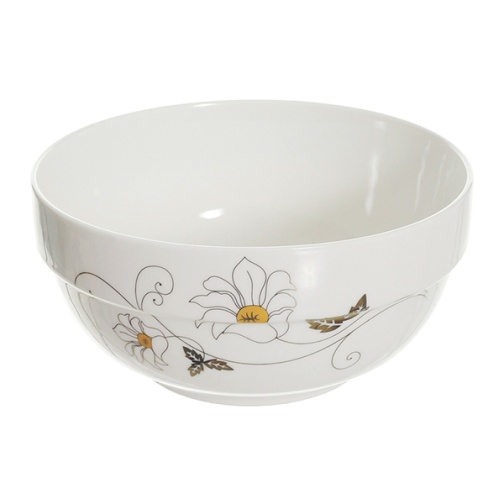 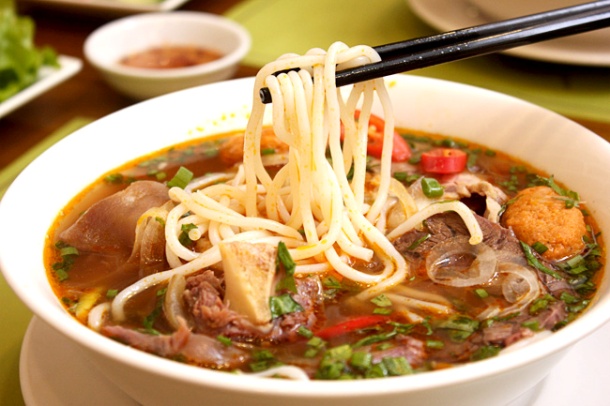 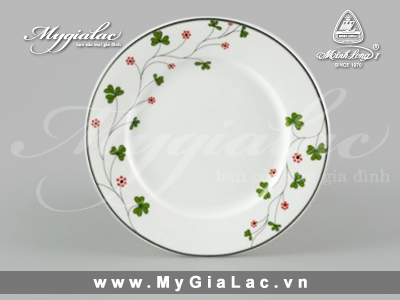 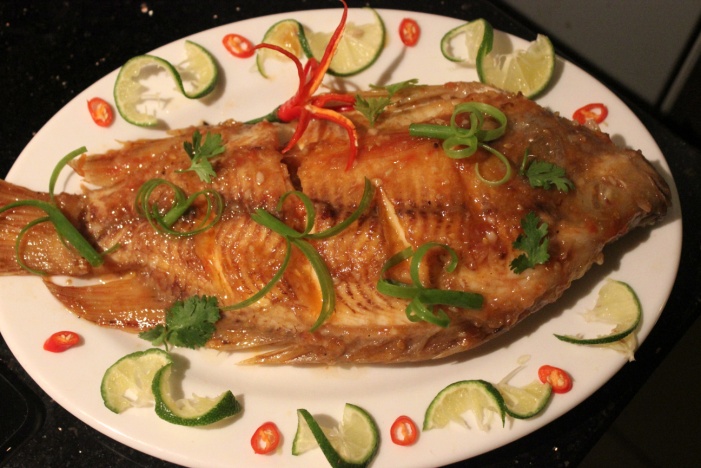 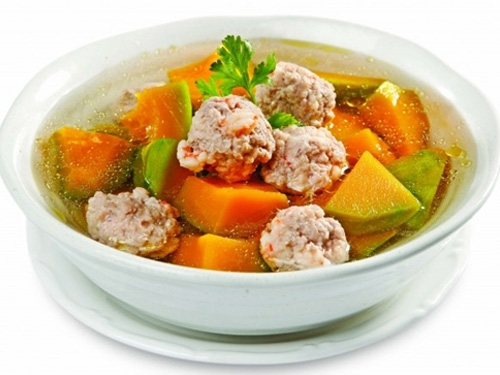